Elizabethan England – History and Background & Shakesperare’s works
1558 - 1603
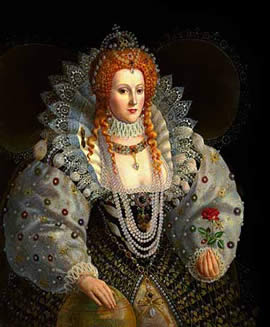 Queen Elizabeth
Elizabeth was King Henry VIII’s daughter, born from his second wife, Anne Boleyn.
Elizabeth took over the throne after her half-sister, Mary (often called Bloody Mary), died in 1558
She inherited not only the throne, but her father’s and sister’s religious turmoil over England!
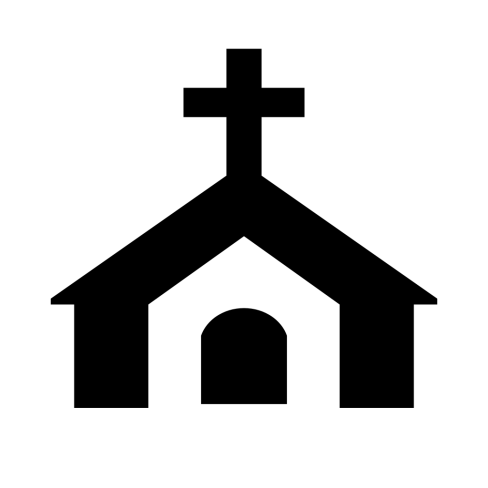 She really just wanted peace…
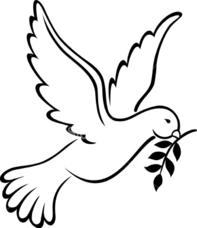 She changed the England’s official religion back to Protestantism.
This caused her to be excommunicated from the Catholic Church on claims she was illegitimate
She was very understanding, however.  Her subjects who chose not to go to church were fined, not executed.
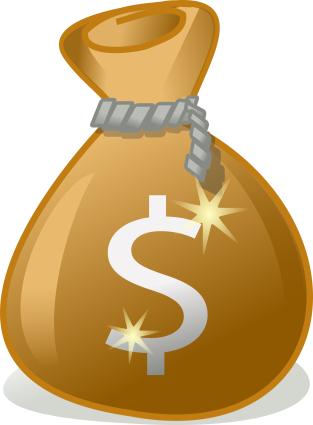 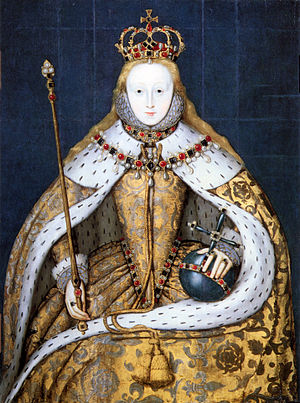 Her Life and interests
She ruled for almost 45 years, from 1558 – 1603
She never married, although she may have had some love interests. 
She caught a fever, one that she might have recovered, but she was old, tired and lonely, and seemed to be ready to die.
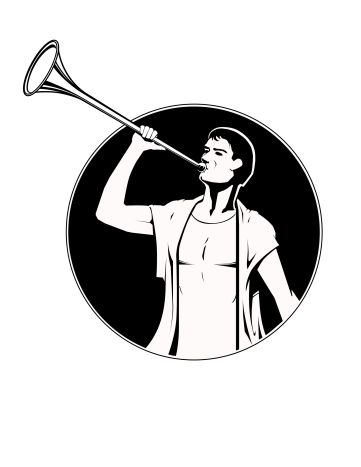 The Elizabethan Age
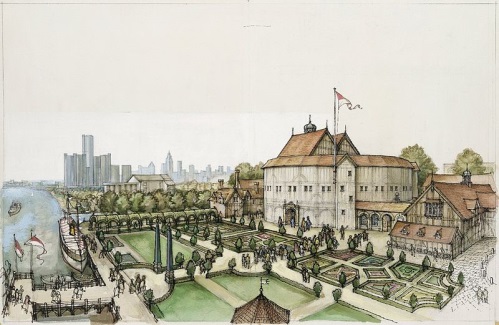 Famous for:
Literary and dramatic culture (like Shakespeare)
Music and dancing  
Banquets with rich food and wine
Games, riding and hunting 
And definitely the clothes!!
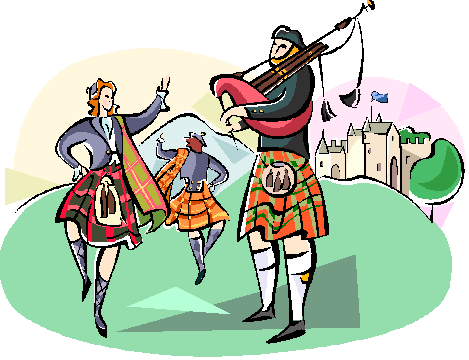 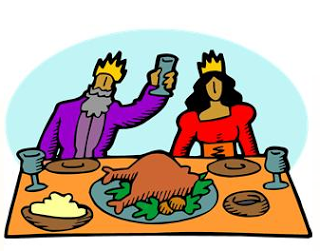 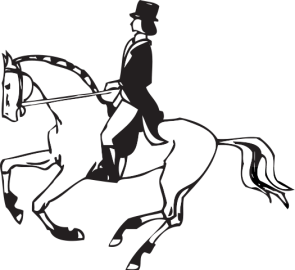 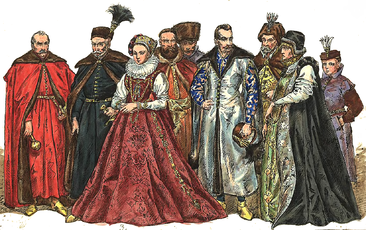 The queen and Shakespeare
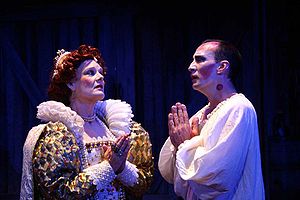 Queen Elizabeth was a strong supporter and patron of Shakespeare
Plays required the support of the reigning monarch or they would be shut down
The queen defended his works many times, and kept him on the stage
Because of this, he made tributes to her in his writing several times
Most of his plays during her reign were comedies, and happier
He is said to have been deeply saddened by her death and it showed in her work during that time
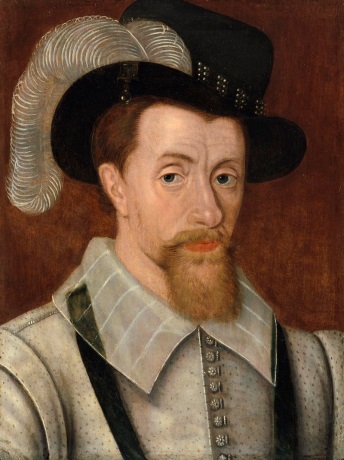 King James I
James was already the king of Scotland for 36 years when he also became the king of England. 
He was almost 60 when he died!
He considered himself a poet and had was a practicing member of a Scottish Literary group, proving that he was already a supporter of the arts before he became King of England. 
He oversaw the rewriting of the Bible, which he named the King James Version!
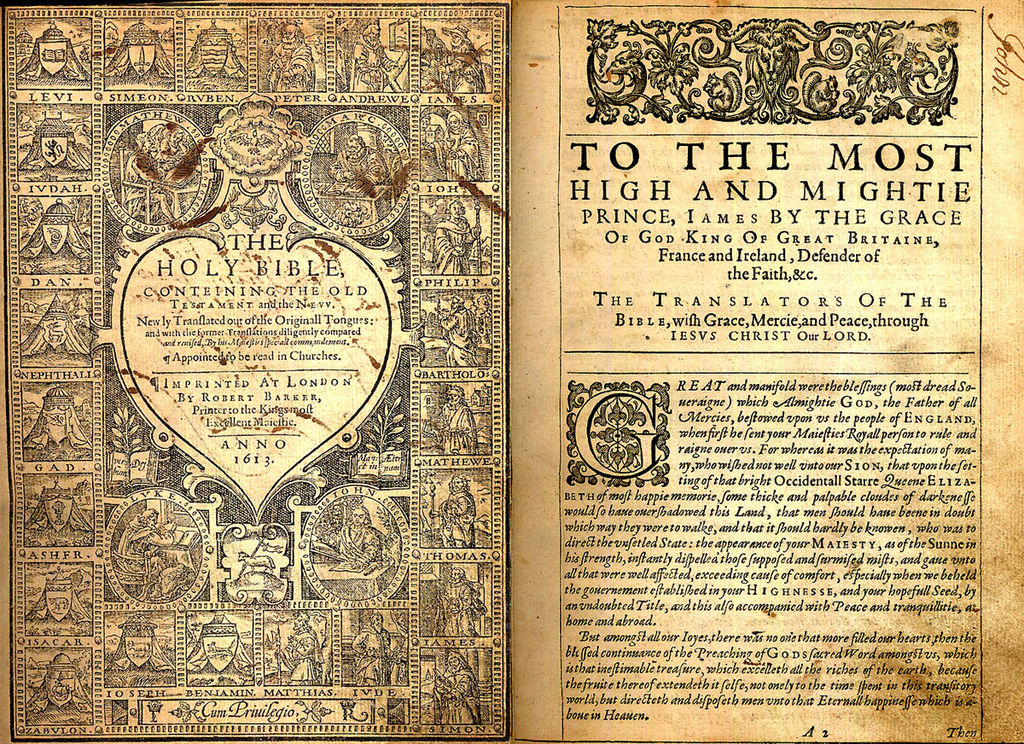 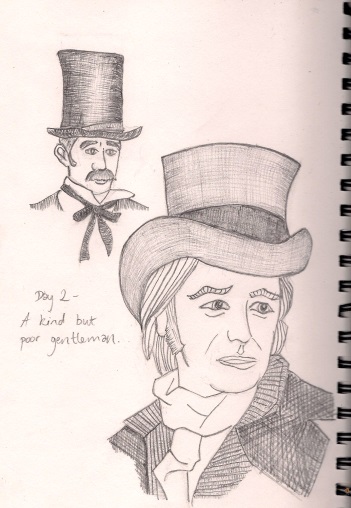 Shakespeare and his men
James elevated Shakepeare’s group of players to be called “The King’s Men,” which was a rise in social status and money!
When there was discovered a plot on the king’s life, Shakespeare wrote it into Macbeth as a tribute to the king, who was pleased and honored. 
It is rumored that King James is the influence for many of Shakespeare’s kings, such as King Lear, and also Othello.
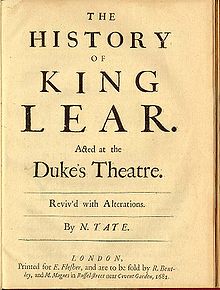 Chronology of Shakespeare’s Plays
http://www.shakespeare-online.com/keydates/playchron.html

This era is often called the beginning of the Jacobean Drama, which was more serious and somber, focusing on human frailty and weaknesses. 
King James believed that the theatre could be used for political gain, not just entertainment.  Shakespeare was paid well to make sure his plays reflected the king’s agenda.  
This may be why he wrote significantly fewer plays and returned back home to retire!
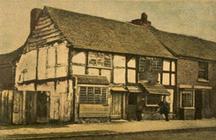 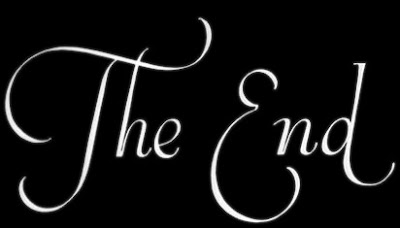